EOC Review Part 2
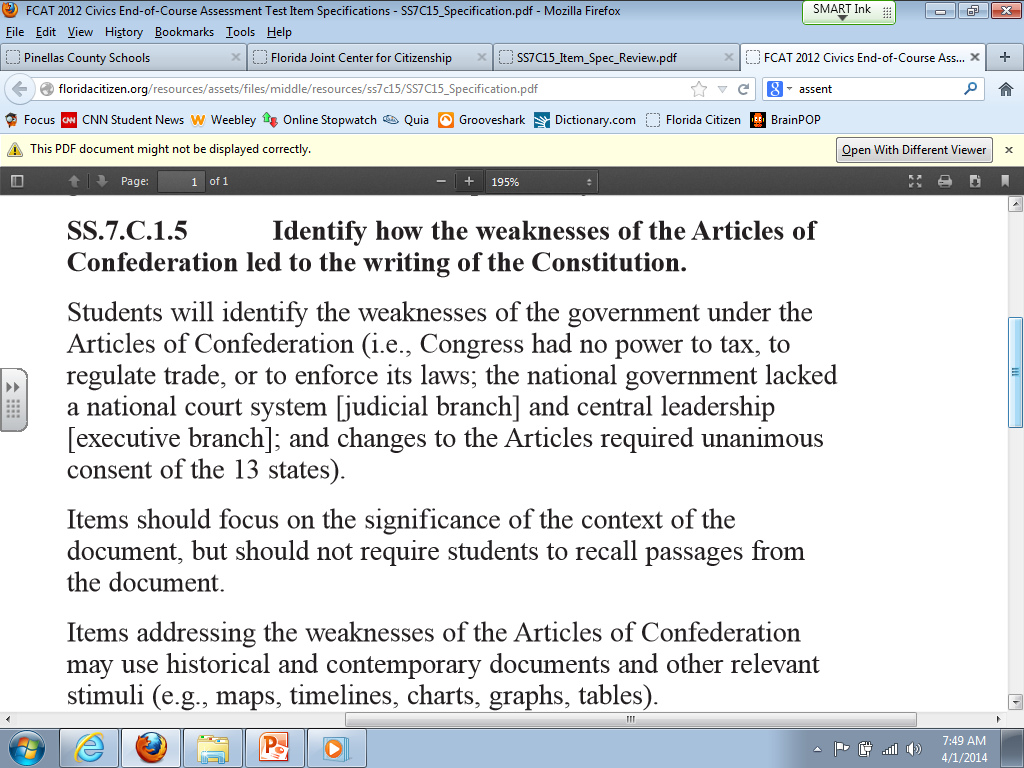 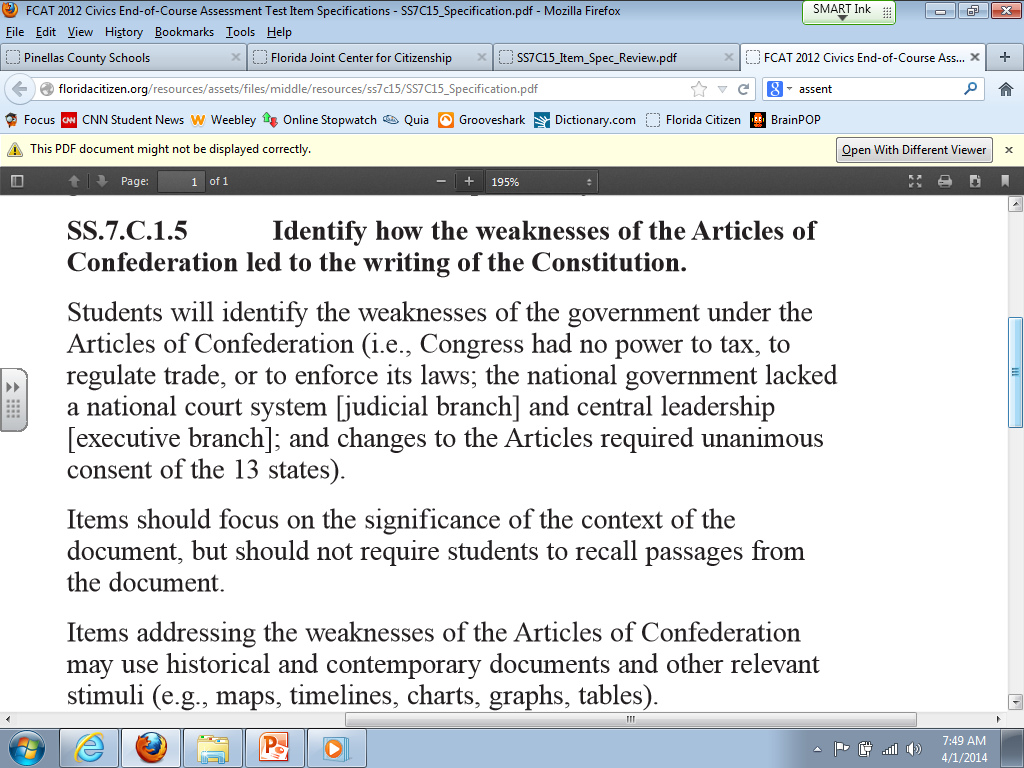 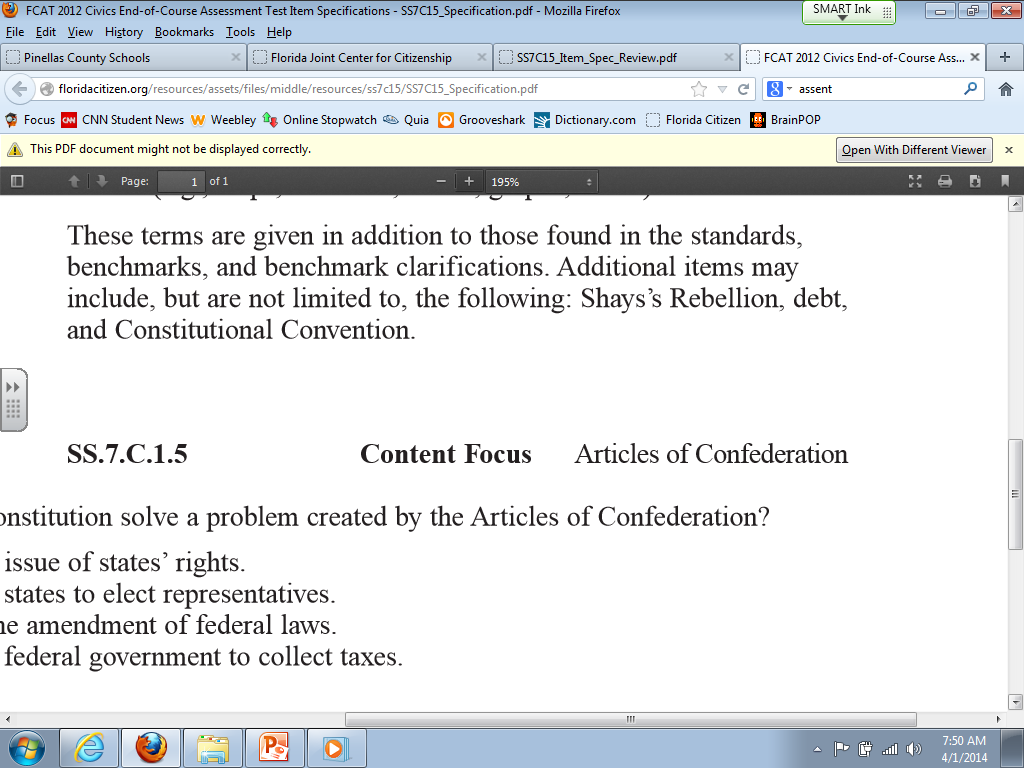 Notes Slide 4/5